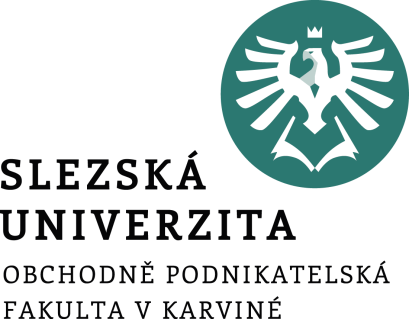 Informační podpora činnosti firmy
Podpora ekonomiky, financí a controllingu
Ing. et Ing. Michal Halaška, Ph.D.
Katedra podnikové ekonomiky a managementu
Obsah prezentace
Definice ekonomického IS
Základná moduly ekonomických IS
Účetnictví
Rozpočetnictví
Controlling
Informační podpora činnosti firmy – podpora ekonomiky, financí a controllingu
2/15
[Speaker Notes: csvukrs]
Ekonomický IS
Ekonomický IS je pro každou firmu nezbytností
Mezi klasické formy nasazení IS v podnikovém prostředí patří účetnictví
Mnohdy se od vybudovaných ekonomických systémů odvíjí dalšími rozvoje podnikového IS
Úkolem je především
Zajistit preciznost transakčních operací spojených s finančními toky (fakturace, vedení účetní evidence, platby a bankovní zpracování, flexibilní vymáhání pohledávek, správu úvěrů, apod.)
Výkazní činnost a analýzy umožňující finanční řízení společnosti
Nástroje pro vytváření plánu a jeho srovnání se skutečností v různém členění
Informační podpora činnosti firmy – podpora ekonomiky, financí a controllingu
3/15
[Speaker Notes: csvukrs]
Ekonomické IS I
Finanční účetnictví
Účetní a platební operace, výkaznictví
Manažerské účetnictví
Kalkulace, vnitropodnikové účetnictví, rozhodovací úlohy a rozpočetnictví
Průtokové účetnictví
Umožňuje hodnocení dopadu manažerského rozhodnutí na ekonomický výsledek podniku
Zajišťuje, aby byl při každodenním rozhodování viditelný cíl
Řízení cash-flow
Controlling (možné chápat jako nadstavbu)
Informační podpora činnosti firmy – podpora ekonomiky, financí a controllingu
4/15
[Speaker Notes: csvukrs]
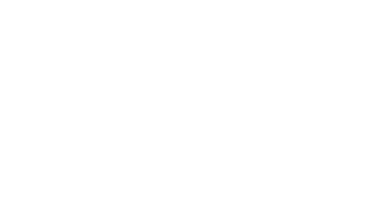 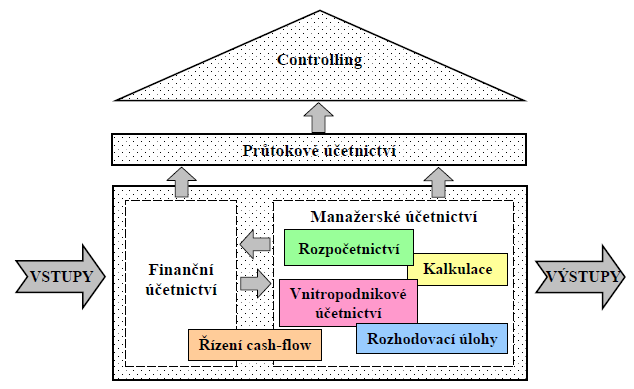 Informační podpora činnosti firmy – architektura, infrastruktura a bezpečnost IS
5/15
[Speaker Notes: csvukrs]
Ekonomické IS II
Jsou především zaměřeny na
Prioritním úkolem je zpracovávat ekonomickou agendu (účetnictví)
Částečně zahrnují personální agendu
Většinou nejsou orientovány na integraci podnikových procesů
Zpracování
Účetnictví a navazujících agend
Výkaznictví
Rozpočetnictví
Mzdy
Evidence majetku
Informační podpora činnosti firmy – podpora ekonomiky, financí a controllingu
6/15
[Speaker Notes: csvukrs]
Účetnictví
Rozsah agend se liší podle toho, zda se jedná o daňovou evidenci nebo podvojné účetnictví
Pořízení vstupních dat, přenosy účetních dat z jiných agend systému
Pohledy na okamžité stavy účtů
Účtování na střediska, zakázky, projekty, akce apod.
Sledování plánů
Tvorba účetní výkazů (včetně elektronických výstupů)
Provádění závěrek
Uzavírání a otevírání účtů a další funkce
Informační podpora činnosti firmy – podpora ekonomiky, financí a controllingu
7/15
[Speaker Notes: csvukrs]
Výkaznictví
Zpracování účetního výkaznictví
Může být řešeno jako
Součást jednotlivých modulů
Samostatný modul
Přebírání dat z účetnictví 
Příprava dat ve formátech požadovaných pro přímou komunikaci se státními orgány
Informační podpora činnosti firmy – podpora ekonomiky, financí a controllingu
8/15
[Speaker Notes: csvukrs]
Rozpočetnictví
Zpracování rozpočtu a jeho rozpisu
Stanovení budoucích
Nákladů - výdajů
Výnosů - příjmů
Hospodářského výsledku
tvorba rozpočtů
Strategických  operativních
Pevných  pružných
Nákladů a výnosů  stavových veličin  peněžních toků
Informační podpora činnosti firmy – podpora ekonomiky, financí a controllingu
9/15
[Speaker Notes: csvukrs]
Aplikace Cash Flow management
Portfolio management – aplikace zabezpečující sledování a vyhodnocování výkonnosti investičního portfolia

Risk management – systémy pro řízení finančních rizik organizace zabezpečující vyhodnocování pohledávek, závazků, likvidity, atd.

Scoring systémy – vyhodnocují bonitu/rizikovost klienta, jsou používány zejména v oblasti finančních služeb

Total Financial Management
Informační podpora činnosti firmy – podpora ekonomiky, financí a controllingu
10/15
[Speaker Notes: csvukrs]
Total financial management
Označení komplexního systému pro finanční řízení
Pokrývá všechny aspekty finančního řízení organizace
Nemá přesné ohraničení, a jeho pojetí je odlišné podle konkrétního dodavatele
Na základě vstupních skutečných a plánových hodnot je možné kalkulovat náklady na nákladové objekty (zejména produkty, zakázky a zákazníky), a to kalkulací procesně orientované produkce, variabilní kalkulací a metodou ABC
Datový model aplikace umožňuje doplnění dalších kalkulačních postupů
Informační podpora činnosti firmy – podpora ekonomiky, financí a controllingu
11/15
[Speaker Notes: csvukrs]
Controlling - pohledy
Nástroj řízení, který slouží ke koordinaci plánování, kontroly, a datové informační základy s cílem zlepšení firemních výsledků
Systém pravidel vedoucí k dosahování podnikových cílů 
Systém moderního řízení podniku orientovaný na budoucnost
Rozvoj podle stanovených cílů
Dosažení podnikatelských záměrů (zejména zisku)
Zajištění dlouhodobé existence
Informační podpora činnosti firmy – podpora ekonomiky, financí a controllingu
12/15
[Speaker Notes: csvukrs]
Controlling v IS
Je komplexním modulem
Sbírá data od ostatních modulů (náklady, výnosy, změny rozvahových položek)
Na jejich základě vytváří potřebné informace
Poskytuje informace
Pro ekonomické řízení společnosti, včetně identifikace odchylek, analyzování příčin
Pro navrhování opatření k nápravě
O vzniku a průběhu nákladů a výnosů
Na úrovni společnosti jako celku
Ve vztahu k interním ekonomickým jednotkám
Pro měření výkonností procesů a činností
Pro řízení obchodní politiky společnosti
Pro motivační systém společnosti
Informační podpora činnosti firmy – podpora ekonomiky, financí a controllingu
13/15
[Speaker Notes: csvukrs]
Moduly controllingu
Strategický controlling
Stanovení cílů pro výnosy a náklady
Nastavení celého systému controllingových nástrojů
Tvorba datové základny
Tvorba finančních plánů a kalkulačních postupů
Kvantifikace firemní strategie
Operativní controlling
Proniká do celého systému řízení
Účast na krátkodobém plánování a rozpočtování, provádění činností v rámci existujících struktur podniku souvisejících s kontrolou rentability a hospodárnosti
Aplikace a dodržování nastavených nástrojů controllingu vycházejících z firemní politiky
Reporting, rozpočtování, aktualizace rozpočtů
Studie proveditelnosti, ad hoc analýzy, sledování efektivity nákladů
Informační podpora činnosti firmy – podpora ekonomiky, financí a controllingu
14/15
[Speaker Notes: csvukrs]
Funkce controllingu
Plánovací
Podpora tvorby a kontroly plnění
Zajišťovací a dokumentární
Sběr a úschova relevantních informací pro analýzu výkonu
Podklady pro management a jednotlivé útvary
Funkce kontrolní a analytická
Kontrola a řízení nákladů
Sledování veškerých procesů v podniku, jejich analýza a určování odchylek
Reporting
Podávání informací tzv. reportů (zpráv)
Externím subjektům
Vnitropodnikovým uživatelům
Informační podpora činnosti firmy – podpora ekonomiky, financí a controllingu
15/15
[Speaker Notes: csvukrs]
Děkuji za pozornost
Informační podpora činnosti firmy – podpora ekonomiky, financí a controllingu